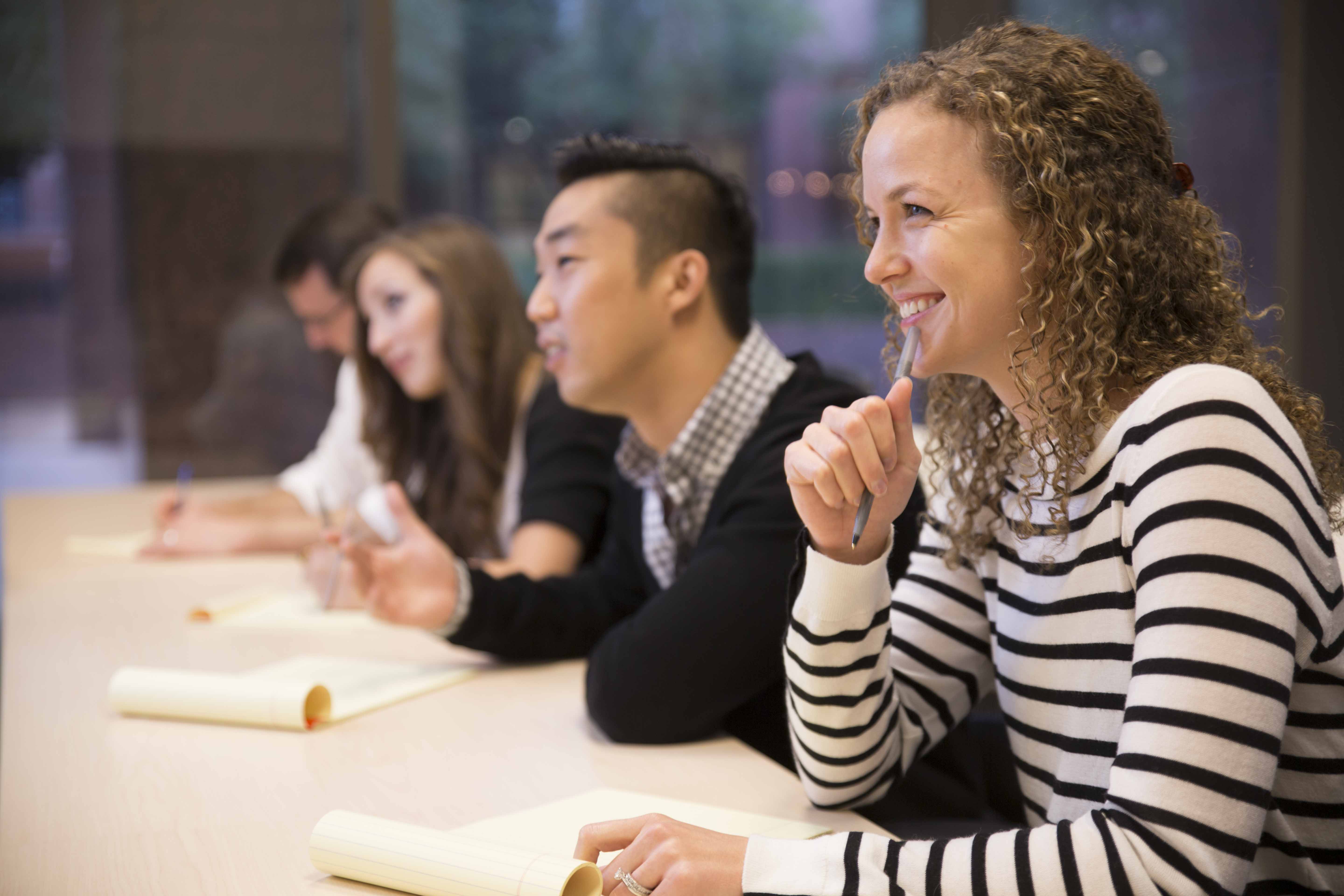 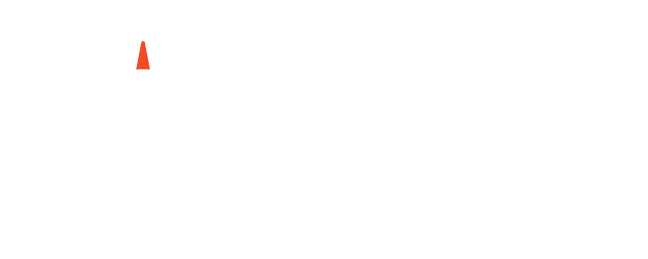 HEALTHCARE STARTS 
WITH COMPASS.
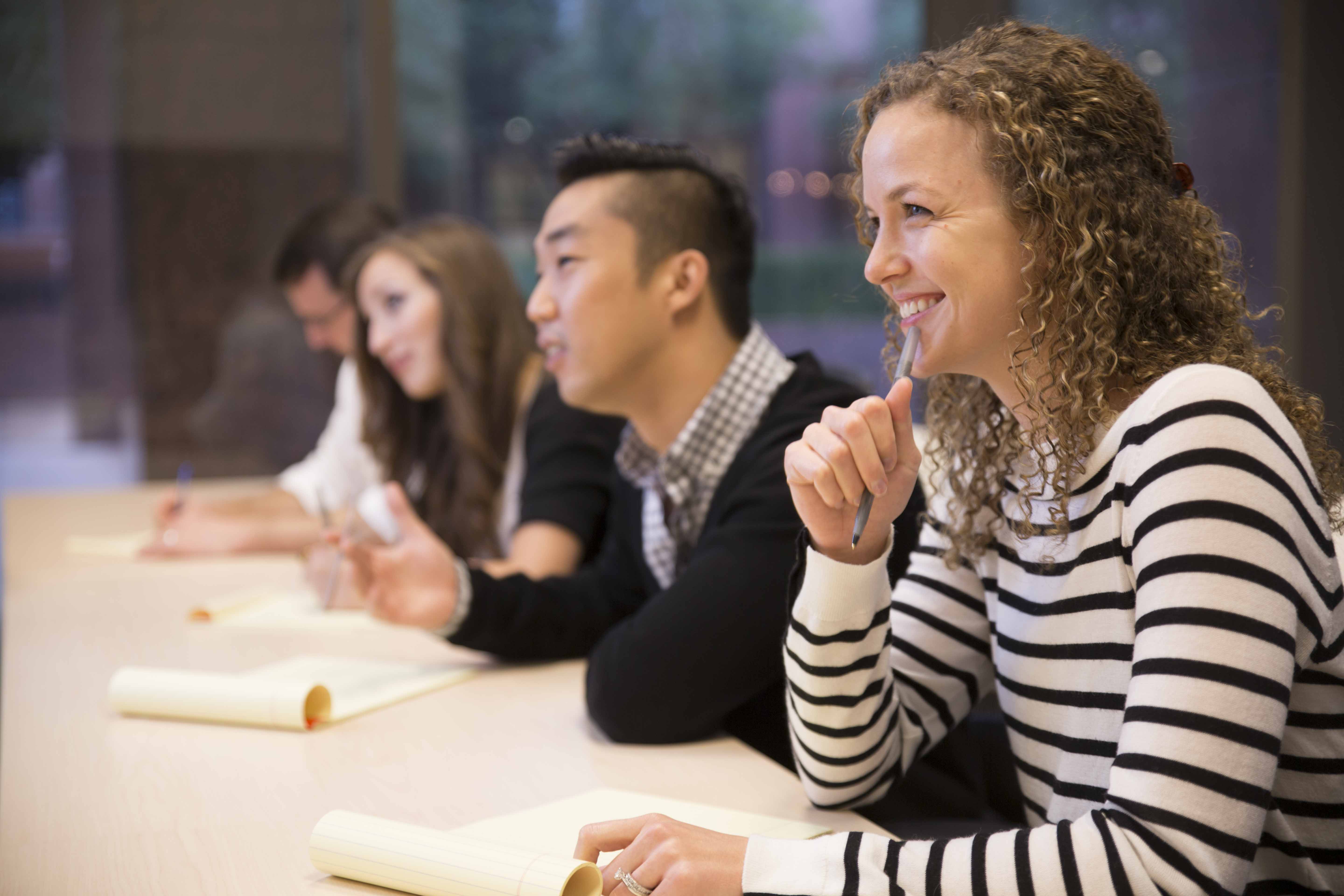 1
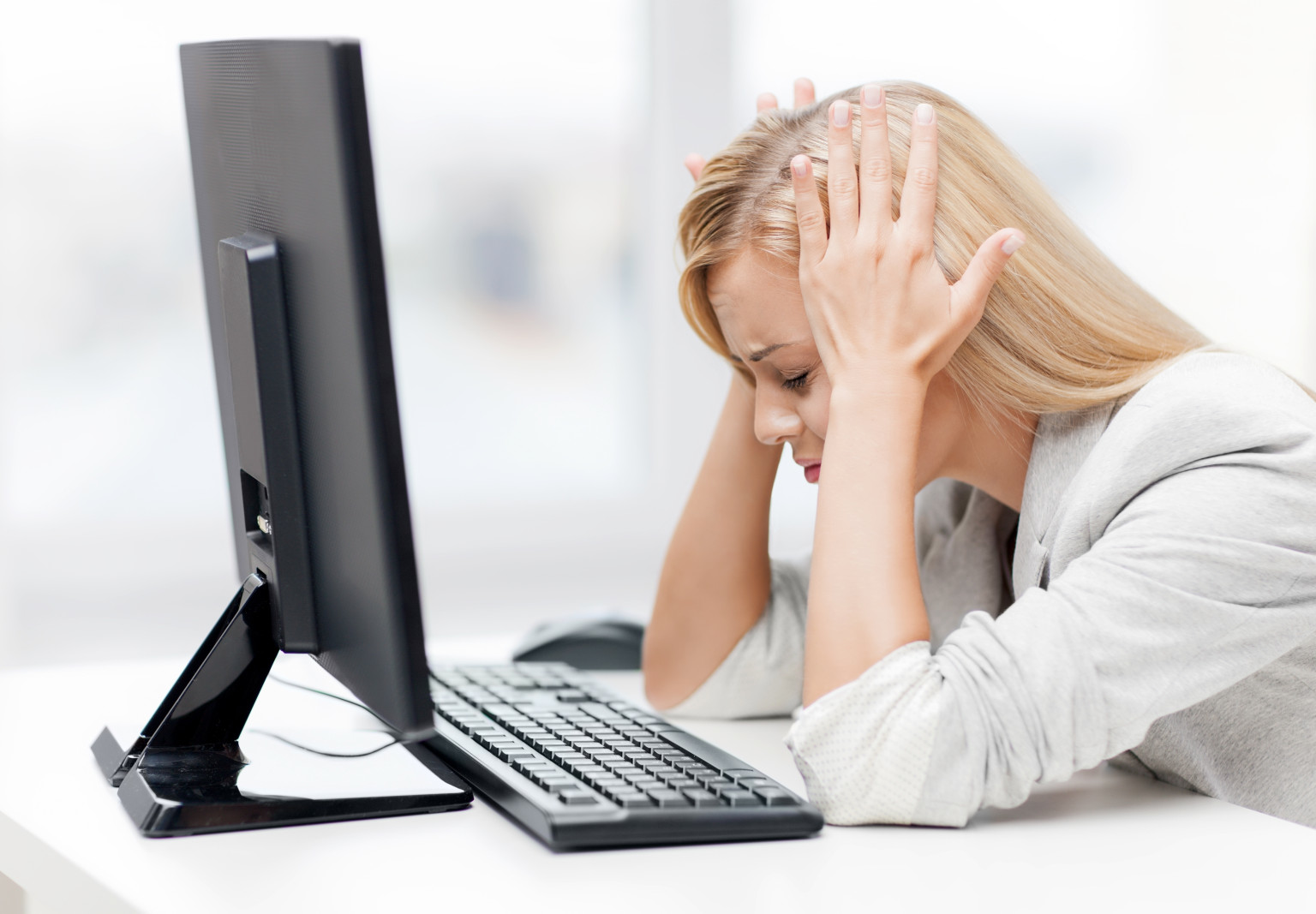 Healthcare is overwhelming
Health Insurance
Rx/Mail Order Program
Disease Management
Wellness Programs
HRA/HSA
Employee Assistance Program
Onsite Clinic
Dental Insurance
Biometric Screenings
Vision Insurance
Health Assessments
Medical Terminology
You need a simpler plan
2
Confidential and Proprietary – Intended for Compass Customers Only
Compass Health Pro™ ConsultantsYour Champion for Simpler, Smarter Healthcare
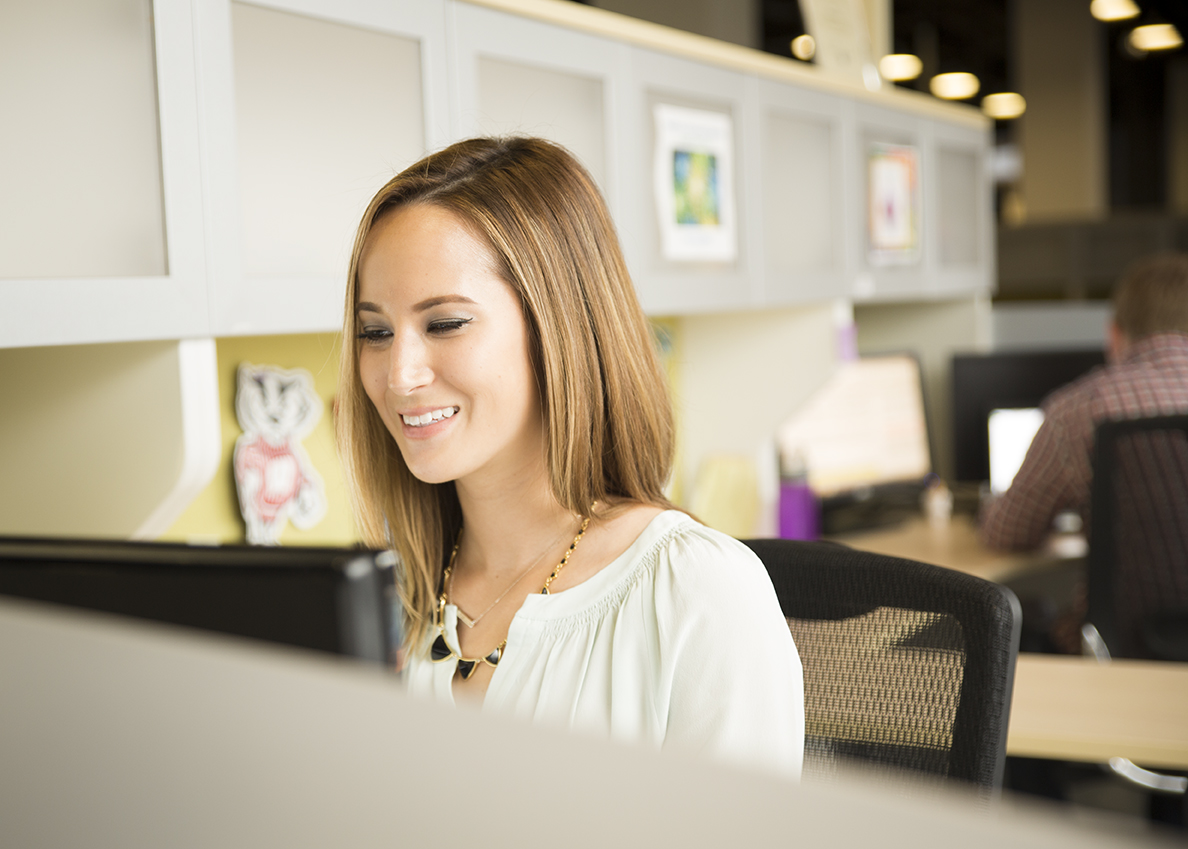 Healthcare Support for You and Your Family.
3
How compass takes care of you.
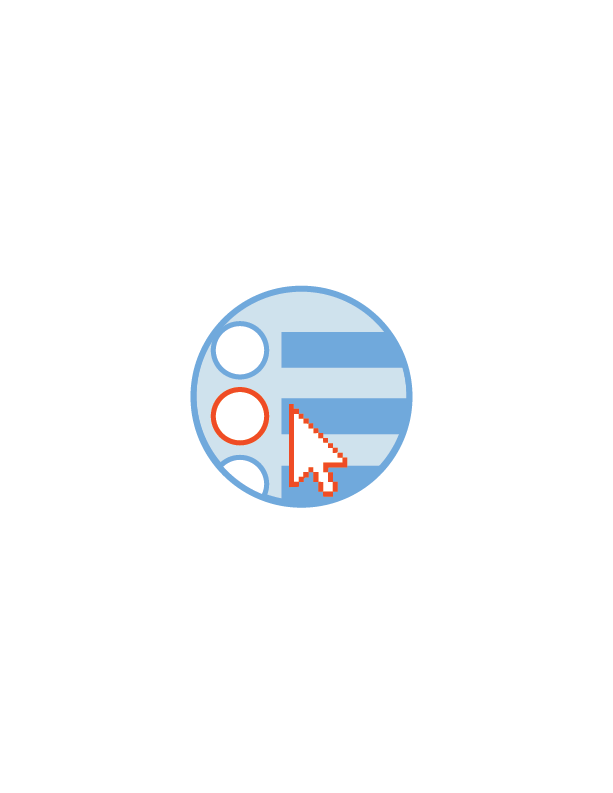 Understand Your Benefits
Receive guidance in understanding your benefits throughout the year.
Find A great doctor
Find the best doctors, dentists & eye-care professionals in your area and network that meet your preferences & healthcare needs.
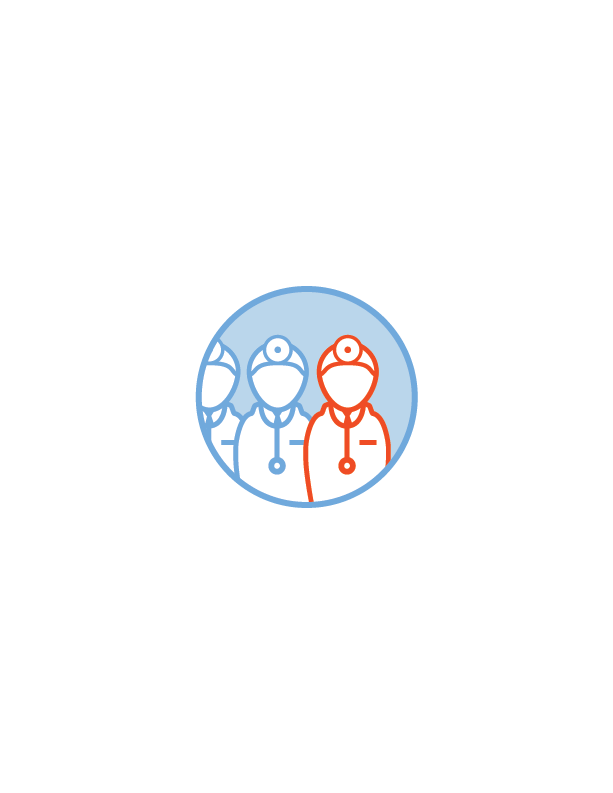 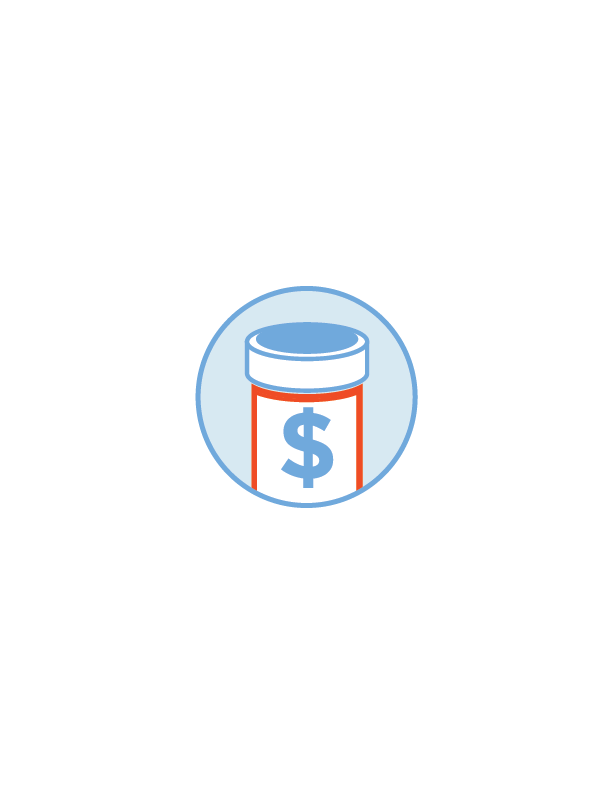 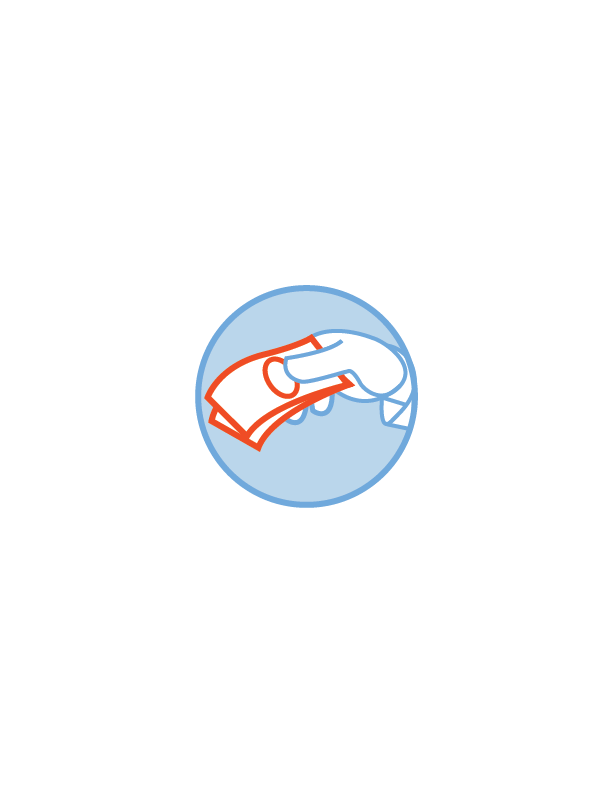 Save money on medical care
Get price comparisons before receiving care. Depending on doctor, hospital or facility, costs can vary by hundreds or thousands of dollars—even in-network.
PAY LESS FOR PRESCRIPTIONS
Let Compass compare medication prices and explore lower cost options for you.
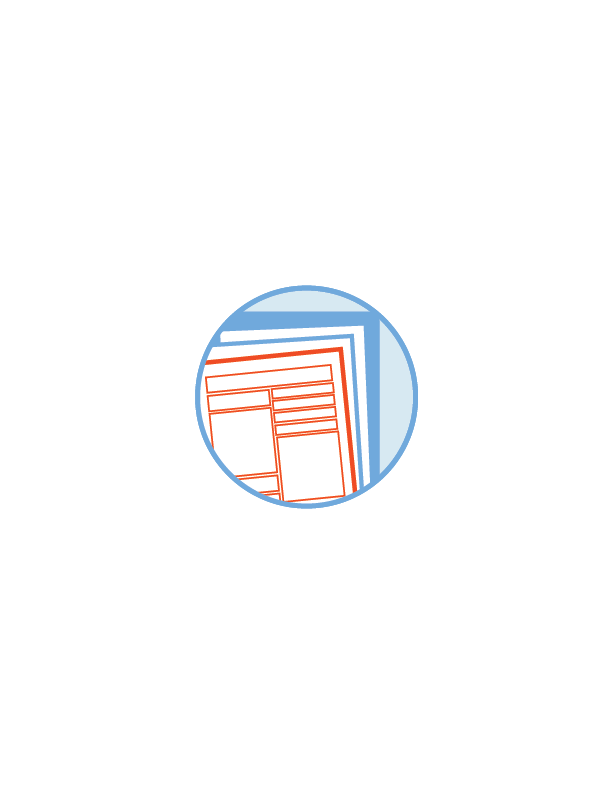 GET HELP WITH MEDICAL BILLS
Have your medical bills reviewed to make sure you are not overcharged.
4
Confidential and Proprietary – Intended for Compass Customers Only
Compass does not…
Share any employee’s personal health information with your employer.
Provide medical advice or replace your doctor.
Provide assistance for medical emergencies.
Receive money for recommending one doctor or hospital over another.
Confidential and Proprietary – Intended for Compass Customers Only
5
Frequently asked questions
Q:	Can Compass assist with issues related to dental and vision benefits?  
A:	YES

Q:  	Can Compass review old bills?   
A:	YES

Q:  	Can Compass assist members of my household who are on a different insurance plan? 
A:	YES

Q:  	How long will it take Compass to respond to my request with an answer?
A:	Most requests are answered by the next business day – bill reviews and appeals often take longer

Q:  	Does Compass need permission to speak with my doctor or insurance company?
A:	YES, you will need to fill out an authorization form giving Compass permission to advocate for you on your behalf

Q:  	Can I access Compass services online?
A:	YES, once you REGISTER at member.compassphs.com.
6
Confidential and Proprietary – Intended for Compass Customers Only
Welcome to healthcare—simplified.
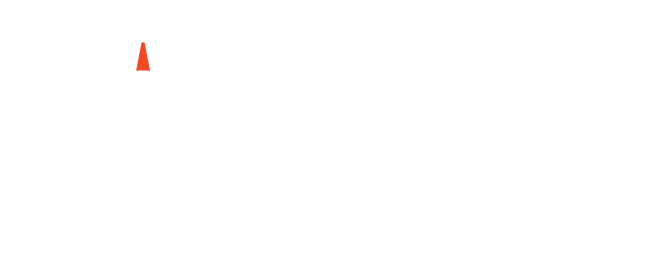 Healthcare Redefined.
Ryan Hrbacek
Health Pro consultant
Ryan.Hrbacek@compassphs.com
800.513.1667 x411
1
2
3
4
Monday through Friday 8AM – 6PM Central
Moved recently or looking for a new provider? We’ll find great doctors, dentists and eye care professionals for you and your family.
Tired of overpaying for brand-name prescriptions? Let Compass research the most cost-effective options for the prescriptions you’re taking.
Upcoming medical procedure? We’ll estimate your out-of-pocket cost to ensure you pay a fair price.
Wondering if a medical bill is correct? We’ll make sure you’re not overbilled.
7
Confidential and Proprietary – Intended for Compass Customers Only